العروض التقديمية لمقرر:تخريج الفروع على الأصول
التخريج على الأصول المتعلقة بالمنطوق والمفهوم
جميع الحقوق محفوظة لشركة إثراء المتون
تمهيد
تمهيد
مثال
قوله تعالى: ﴿إِن جَاءَكُمْ فَاسِقٌ بِنَبَإٍ فَتَبَيَّنُوا﴾
مفهوم المخالفة: 
عدم الأمر بالتبين في خبر العدل
مفهوم الموافقة الأولوي: 
الأمر بالتبين في خبر الكافر
المنطوق: 
الأمر بالتبين في خبر الفاسق
الموضوع الرابع: التخريج على الأصول المتعلقة بالمنطوق والمفهوم
القاعدة الأولى: تخريج بعض الفروع على قاعدة: (مفهوم الموافقة حجة)
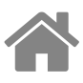 الجانب الأول: تحرير القاعدة الأصولية
تنبيه:
حجية مفهوم الموافقة:
دلالة مفهوم الموافقة: قد تكون قطعية أو ظنية.
حجة عند عامة الأصوليين، وقد حكاه بعضهم إجماعًا.
 خالف فيه ابن حزم، فلم يحتج به.
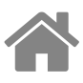 القاعدة الأولى: (مفهوم الموافقة حجة)
الجانب الثاني: تقرير بعض الفروع المخرَّجة على القاعدة
الفرع الأول: حكم مس الفرج حال البول وغيره.
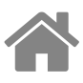 القاعدة الأولى: (مفهوم الموافقة حجة)
الجانب الثاني: تقرير بعض الفروع المخرَّجة على القاعدة
الفرع الثاني: طهارة الثوب للصلاة.
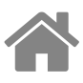 القاعدة الأولى: (مفهوم الموافقة حجة)
القاعدة الثانية: تخريج بعض الفروع على قاعدة: (مفهوم المخالفة حجة)
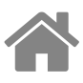 الجانب الأول: تحرير القاعدة الأصولية
حجية مفهوم المخالفة
حجة –في الجملة- عند جمهور الأصوليين،
خلافا للحنفية والظاهرية.
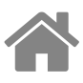 القاعدة الثانية: (مفهوم المخالفة حجة)
الجانب الثاني: تقرير بعض الفروع المخرَّجة على القاعدة
الفرع الأول: حكم الخطبة على الخطبة – حكم إحياء الأرض المملوكة.
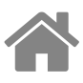 القاعدة الثانية: (مفهوم المخالفة حجة)
الجانب الثاني: تقرير بعض الفروع المخرَّجة على القاعدة
الفرع الثَّاني: حكم نكاح الأمة الكتابية.
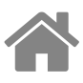 القاعدة الثانية: (مفهوم المخالفة حجة)
القاعدة الثالثة: تخريج بعض الفروع على قاعدة: (ما خرج مخرج الغالب لا مفهوم له)
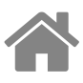 الجانب الأول: تحرير القاعدة الأصولية
يشترط للاحتجاج بمفهوم المخالفة:
لم يُعتبر المفهوم عند عامة الأصوليين، وحكاه بعضهم إجماعًا.
فإن خرج مخرج الغالب
ألّا يخرج المنطوق مخرج الغالب
معنى خروج المنطوق مخرج الغالب:
أن يكون الوصف الذي وقع به التقييد مما يغلب على تلك الحقيقة ويوجد معها في أكثر صورها.
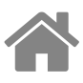 القاعدة الثالثة: (ما خرج مخرج الغالب لا مفهوم له)
الجانب الثاني: تقرير بعض الفروع المخرَّجة على القاعدة
الفرع الأول: حكم التيمم في الحضر.
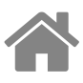 القاعدة الثالثة: (ما خرج مخرج الغالب لا مفهوم له)
الجانب الثاني: تقرير بعض الفروع المخرَّجة على القاعدة
الفرع الثاني: حكم صلاة الخوف لثلاثة.
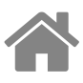 القاعدة الثالثة: (ما خرج مخرج الغالب لا مفهوم له)
أنشطة ختامية
قم برد الفروع الآتية إلى أصولها المناسبة لها، موثقًا إجابتك من كتب الفروع، ومبينًا الأصل الذي بنيت عليه: 
1-تحرم بنات الزوجات بالوطء ومقدماته سواء كانت ربيبة أو لا عند المالكية.
2-يحرم أخذ الجزية من مشركي العجم عند الشافعية.
النشاط الأول
ميِّز القاعدة الأصولية من الفرع الفقهي ثم بيِّن وجه تخريج الفرع عليه في النص الآتي:
قال الجصاص رحمه الله -في سياق بيان عله الربا-: «ولِما ذهب إليه أصحابنا في اعتبار الكيل والوزن دلائل من الأثر والنظر، وقد ذكرناها في مواضع، ومما يدل عليه من فحوى الخبر، قوله: «الذهب بالذهب مثلاً بمثل وزنًا بوزن، والحنطة بالحنطة مثلاً بمثل كيلاً بكيل» فأوجب استيفاء المماثلة بالوزن في الموزون، وبالكيل في المكيل، فدل ذلك على أن الاعتبار في التحريم: الكيل والوزن مضمومًا إلى الجنس».
النشاط الثاني
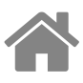 أنشطة ختامية
بيّن المفهوم الموافق أو المخالف من النصوص الآتية، وهل يمكن العمل على وفقه أم لا؟ مع بيان السبب:
1-قول النبي ﷺ: «من نام عن صلاة أو نسيها فليصلها إذا ذكرها». 
2-قول النبي ﷺ: «صلاة الليل مثنى». 
3-قول النبي ﷺ: «إذا بلغ الماء قلتين لم يحمل الخبث».
النشاط الثالث
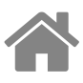